Fizika
10-sinf
Mavzu: 
Masalalar yechish.


O‘qituvchi: 
Toshkent shahar Uchtepa tumani 287-maktab fizika fani o‘qituvchisi
Xodjayeva Maxtuma Ziyatovna.
75-bet   2-test
Rasmda keltirilgan sistema muvozanatda turibdi. F kuch P ning qancha qismiga teng. 
1/2
1/4
1/8
 2
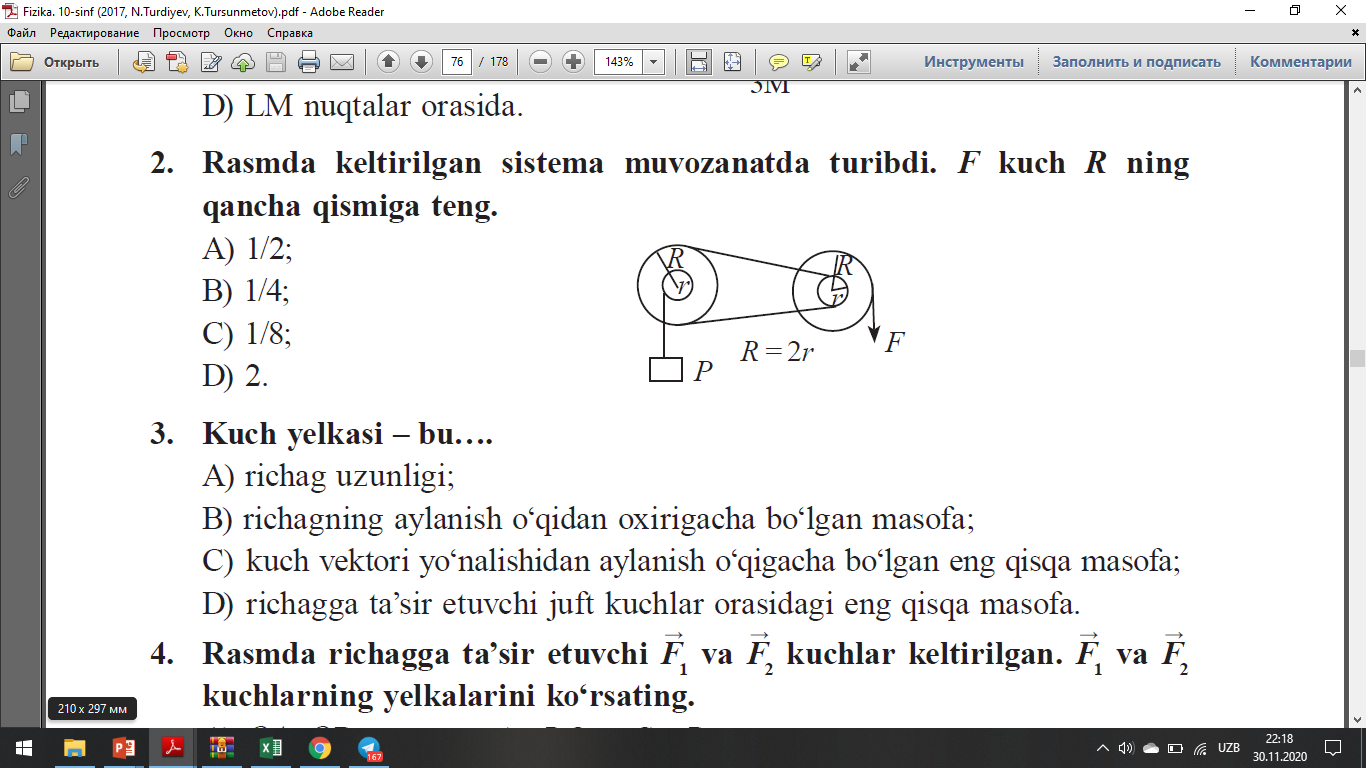 Javob: A
75-bet  3-test
Kuch yelkasi – bu…. 
A) richag uzunligi. 
B) richagning aylanish o‘qidan oxirigacha bo‘lgan masofa.
C) kuch vektori yo‘nalishidan aylanish o‘qigacha bo‘lgan eng qisqa masofa.
D) richagga ta’sir etuvchi juft kuchlar orasidagi eng qisqa masofa.
Javob: C) kuch vektori yo‘nalishidan aylanish o‘qigacha bo‘lgan eng qisqa masofa.
75-bet  4-test
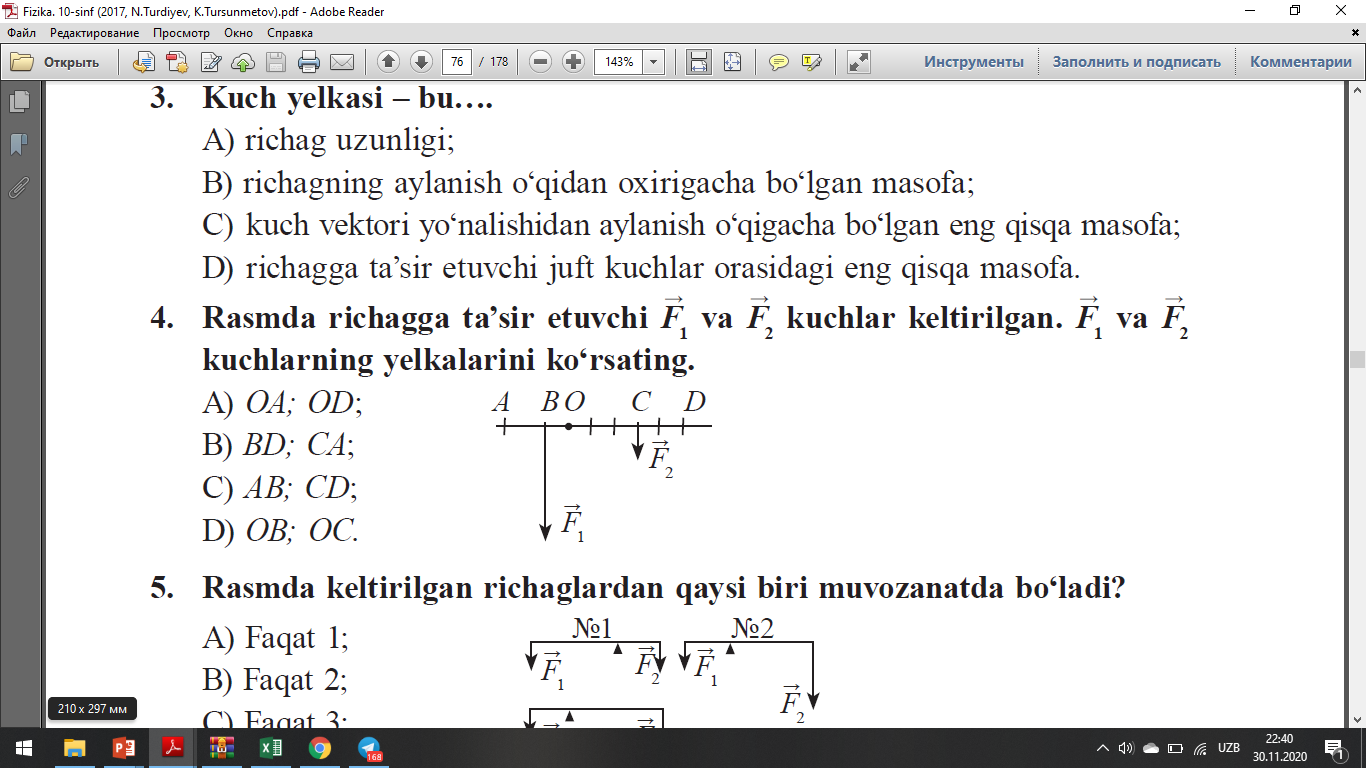 75-bet   7-test
“Turli yuzali nayda oqayotgan siqilmas suyuqlik tezliklarining moduli, suyuqlik yuzalariga teskari proporsional bo‘ladi”. Bu tasdiqning nomi nima?
A) Oqim uzluksizligi tenglamasi; 
B) Torichelli tenglamasi;
C) Bernulli tenglamasi;
D) Magnus qoidasi.
Javob: A) Oqimning uzluksizlik tenglamasi.
Masala
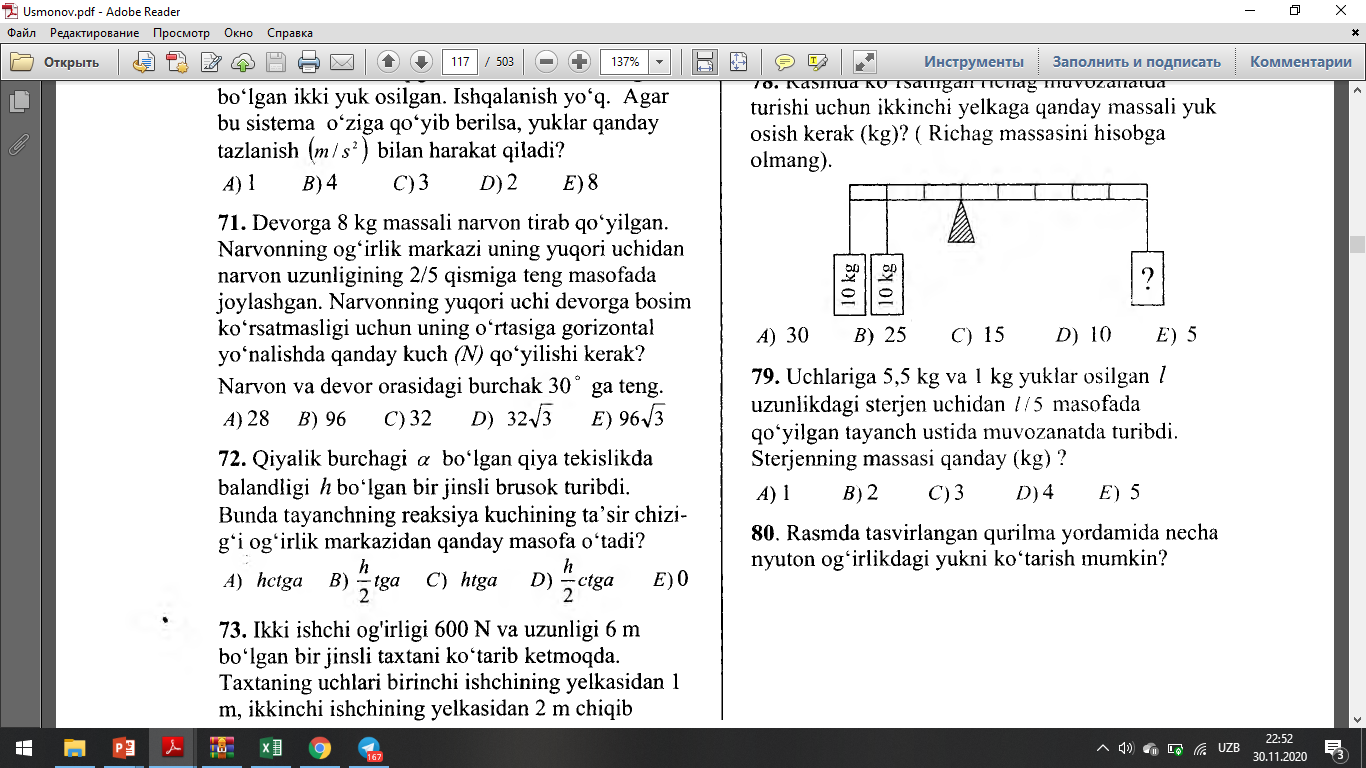 Rasmdagi richag muvozanatda turishi uchun so‘roq o‘rniga qanday massali yuk qo‘yish kerak?
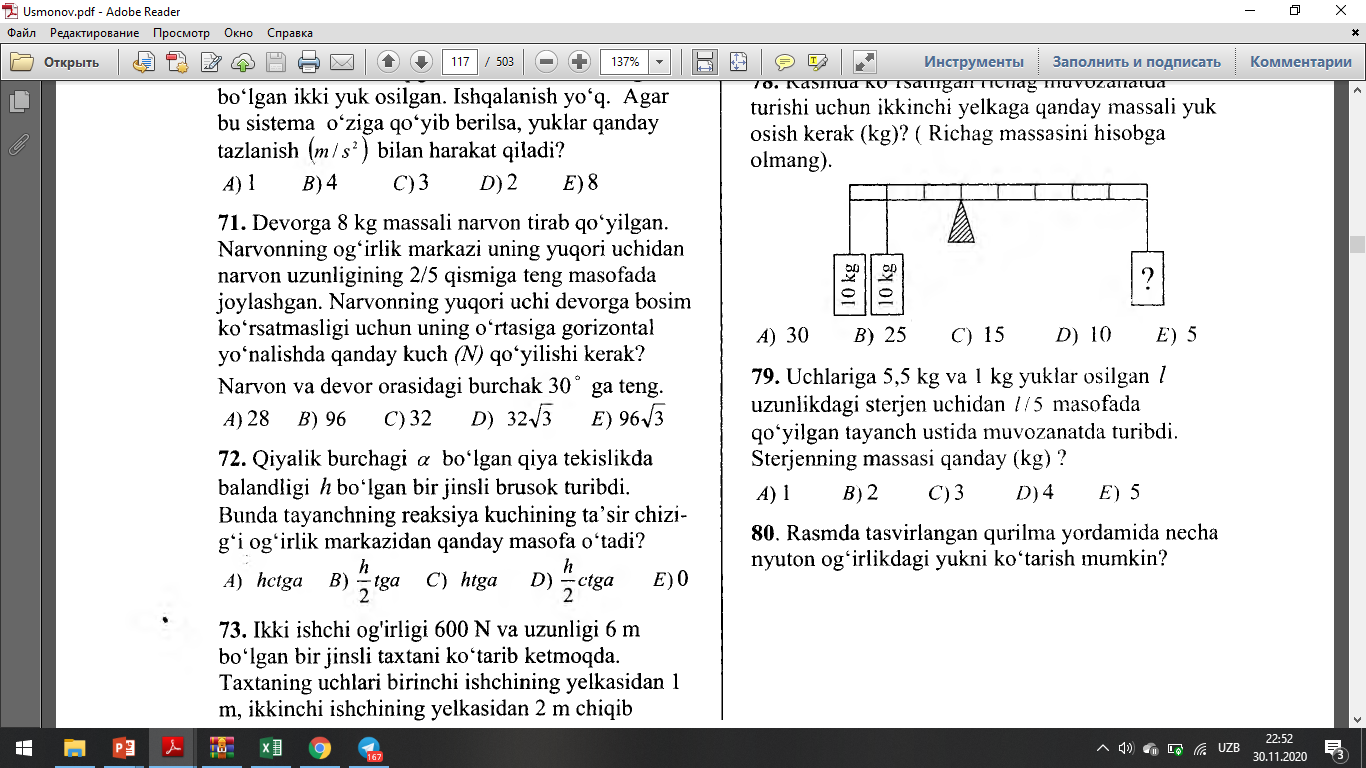 Masala
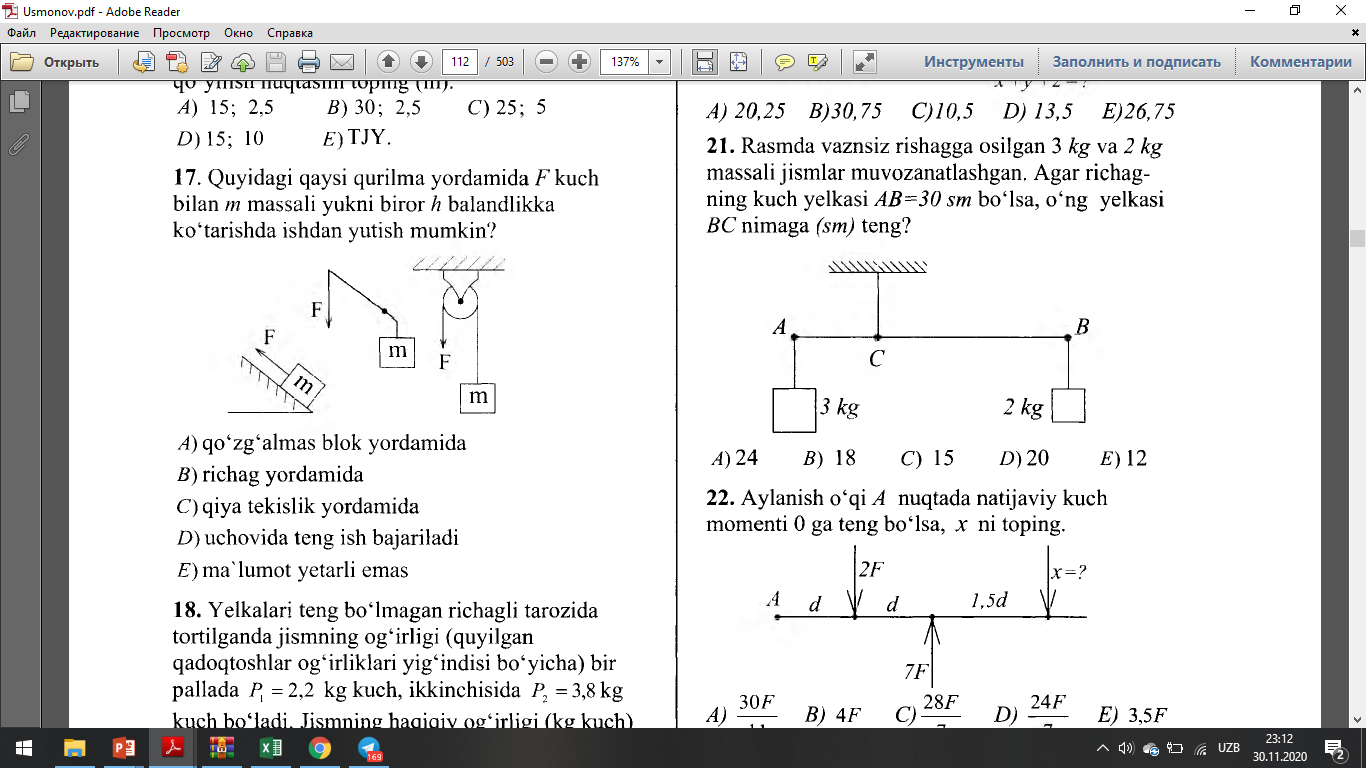 Rasmdagi richag muvozanatda turgan bo‘lsa va   AB=30 cm  bo‘lsa,  CB-?
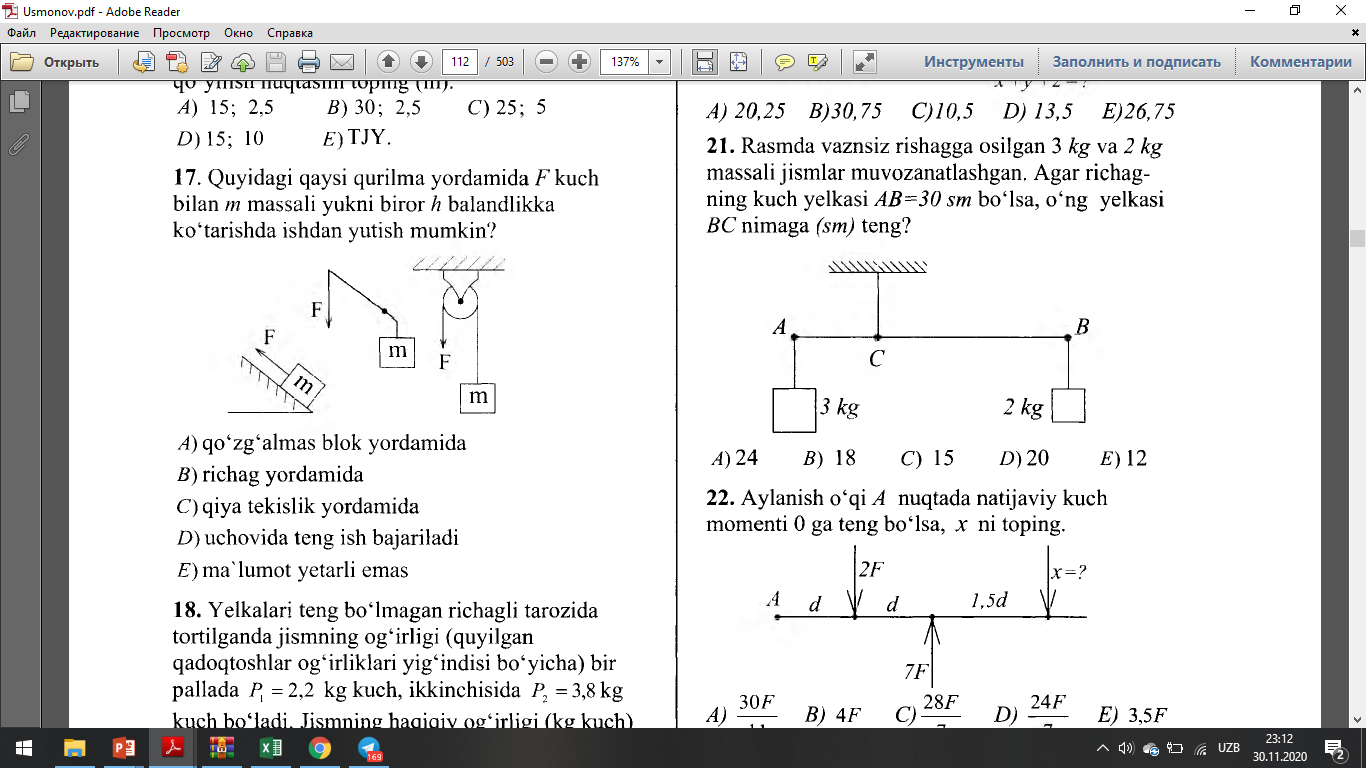 Masala
Quvurdagi suvning tezligi 1 m/s. Quvurdan har soatda 7,2 t suv oqib o‘tsa, quvurning ko‘ndalang kesim yuzasini toping.
Mustaqil bajarish uchun topshiriqlar
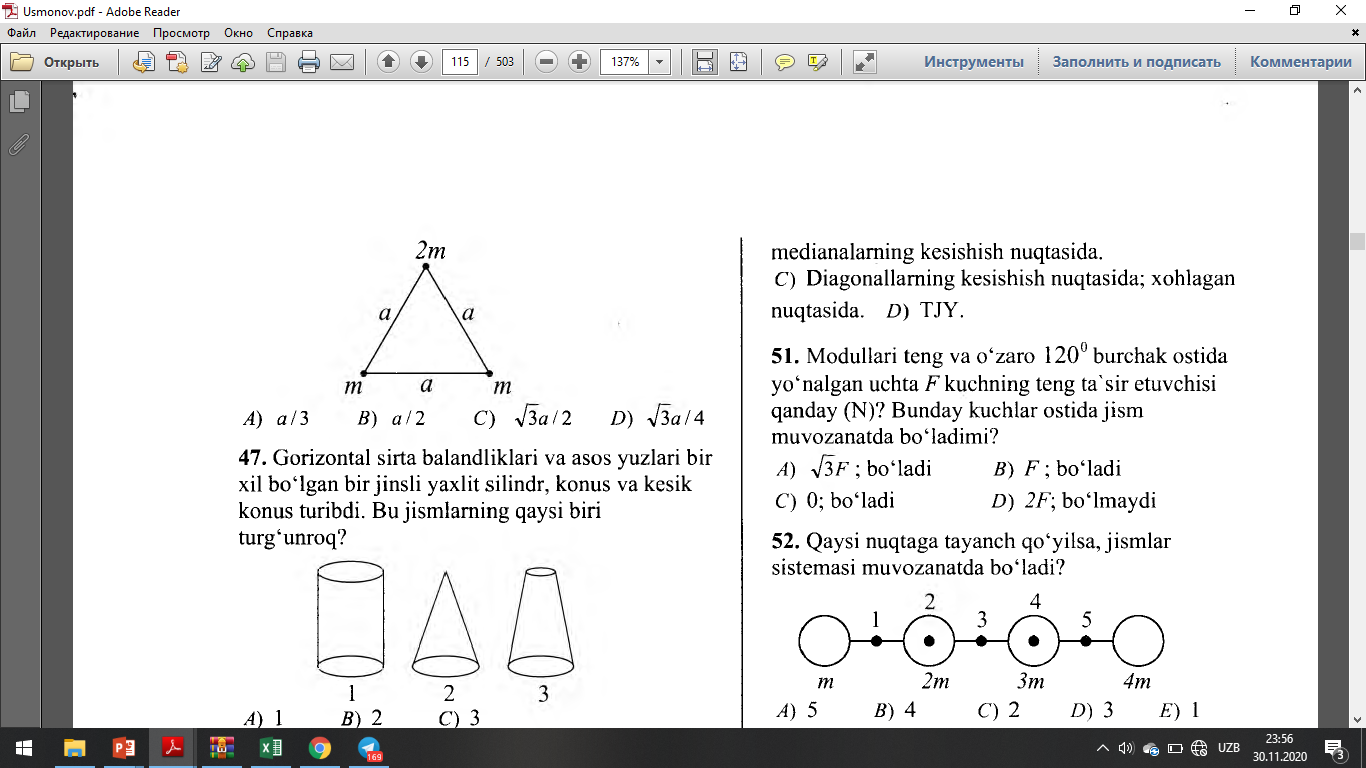